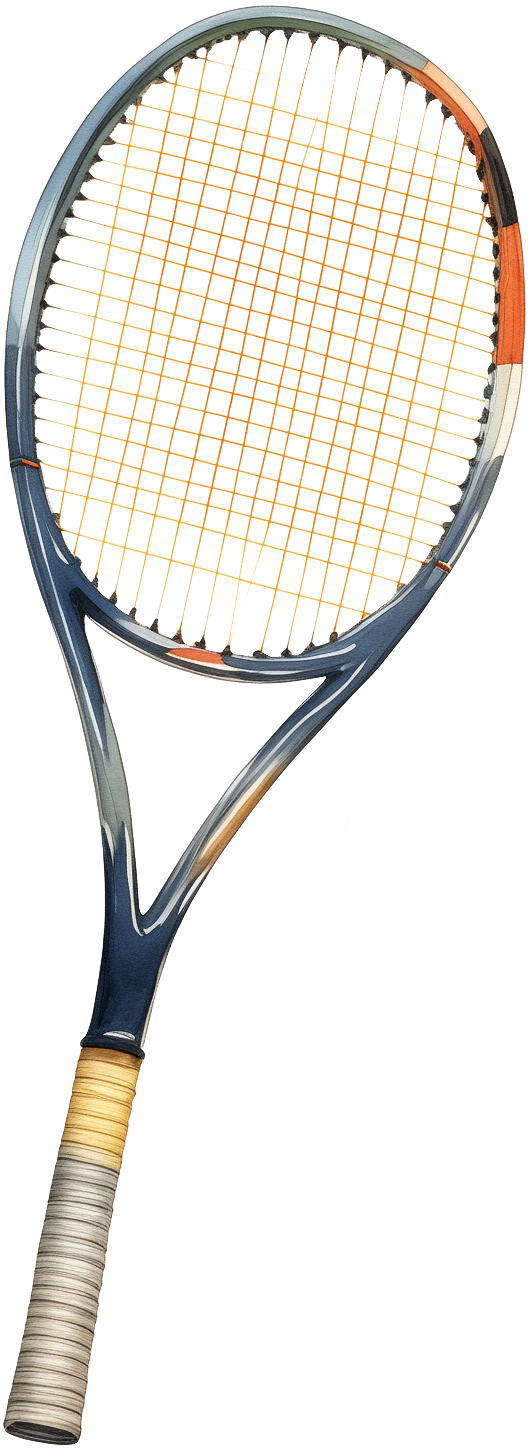 Tennis
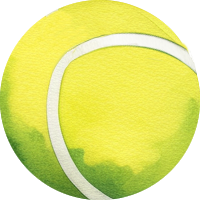 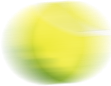 GIFT CERTIFICATE
To:
From:
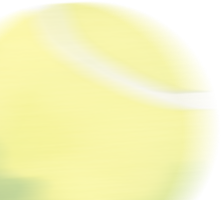 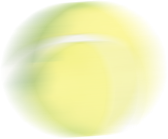 Value:
Expires:
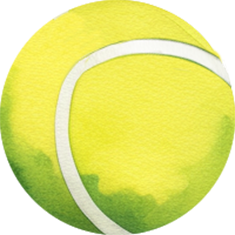 Green Court
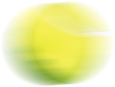 Gift Certificate
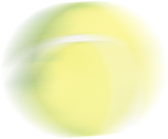 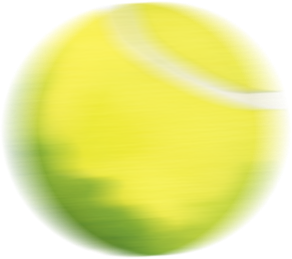 Website: www.aceyourgame.ltd
Email: contact@aceyourgame.ltd  |  Instagram: @AceYourGame